ΘΕΡΜΟΚΡΑΣΙΑ
ΜΟΝΑΔΕΣ ΜΕΤΡΗΣΗΣ
Τι ειναι κρυο και τι ειναι ζεστο
Το Καλοκαίρι είναι «ζεστό» και ο Χειμώνας «κρύος». Το νερό είναι «δροσερό» και η λάβα «καυτή». Επίθετα που μας δίνουν μια αίσθηση σε σχέση με αυτό που θεωρούμε φυσιολογικό ή επιθυμητό.  Είναι όμως το δικό μου «κρύο» ίδιο με αυτό του γείτονά μού ή ίδιο με αυτό των πολικών αρκούδων; Μάλλον όχι… Πως λοιπόν θα δώσουμε μια αντικειμενικότητα σε αυτές τις παρατηρήσεις μας; Ένας και μόνο τρόπος υπάρχει να το πετύχουμε: Να φτιάξουμε μια κλίμακα που θα βασίζεται σε φυσικούς νόμους και όχι στην προσωπική μας αίσθηση. Και φυσικά το κάναμε… πολλές φορές!
Anders Celsius
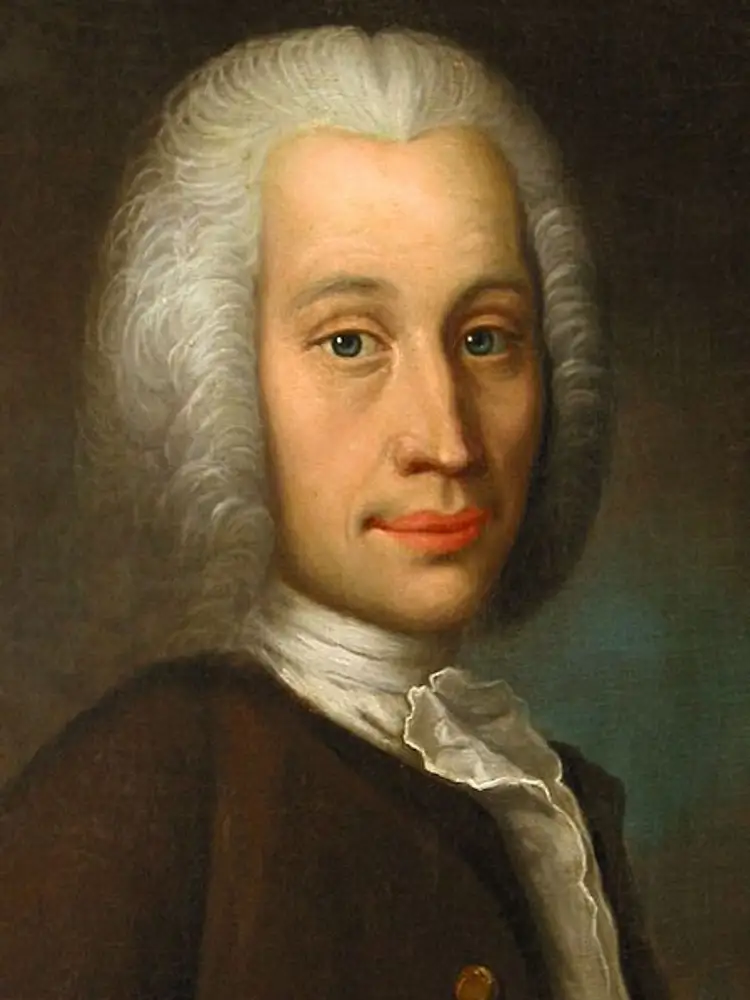 Ο Σουηδός αστρονόμος / εφευρέτης / φυσικός Anders Celsius (1701–1744), εφευρέτης της ομώνυμης κλίμακας Κελσίου και ένα μυαλό με μεγάλη συνέπεια από την εποχή του Διαφωτισμού , γεννήθηκε στις 27 Νοεμβρίου 1701, στην Ουψάλα, Σουηδία, βόρεια της Στοκχόλμης. Στην πραγματικότητα, μια ανεστραμμένη μορφή του αρχικού σχεδιασμού του Κελσίου (επίσης γνωστή ως κλίμακα εκατονταβάθμιας ) έδωσε τόσο υψηλό έπαινο από την επιστημονική κοινότητα για την ακρίβειά της, που θα συνέχιζε να γίνεται το πρότυπο μέτρο της θερμοκρασίας που χρησιμοποιείται σε όλες σχεδόν τις επιστημονικές προσπάθειες.
Κλίμακα Κελσίου
Γρήγορα γεγονότα: Η Κλίμακα Κελσίου
Ο Anders Celsius επινόησε την κλίμακα θερμοκρασίας του το 1742.
Χρησιμοποιώντας ένα θερμόμετρο υδραργύρου, η κλίμακα Κελσίου αποτελείται από 100 μοίρες μεταξύ του σημείου πήξης (0 ° C) και του σημείου βρασμού (100 ° C) καθαρού νερού σε πίεση αέρα στάθμης της θάλασσας.
Ο ορισμός του εκατοντάβαθρου: Αποτελείται από ή χωρίζεται σε 100 μοίρες.
Η αρχική κλίμακα του Κελσίου αντιστράφηκε για να δημιουργήσει την κλίμακα εκατονταβάθμου.
Ο όρος «Κελσίου» υιοθετήθηκε το 1948 από μια διεθνή διάσκεψη για τα βάρη και τα μέτρα.
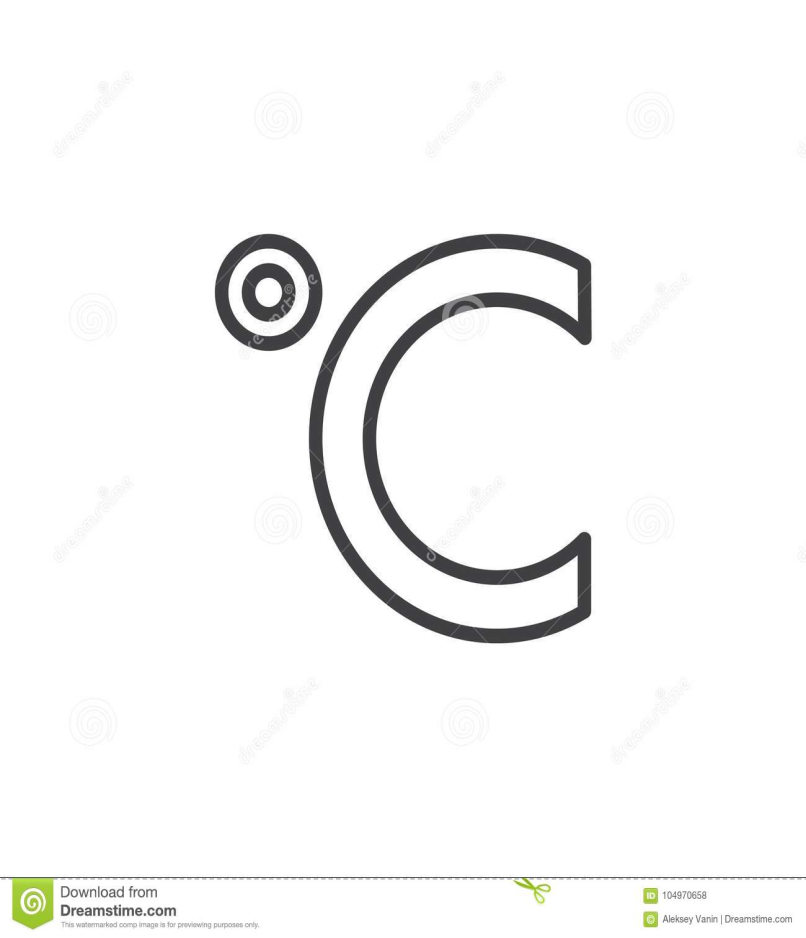 Daniel Gabriel Fahrenheit
Ο Φαρενάιτ γεννήθηκε στις 24 Μαΐου 1686  στο Ντάντσιχ (σημερινό Γκντανσκ στην Πολωνία, το οποίο τότε ανήκε στην Πολωνολιθουανική Κοινοπολιτεία), πρώτο από τα πέντε παιδιά του ευκατάστατου εμπόρου Ντάνιελ Φαρενάιτ και της Κονκόρντια Σούμαν. Στις 14 Αυγούστου 1701 ο Φαρενάιτ έχασε και τους δύο γονείς του οι οποίοι κατανάλωσαν δηλητηριασμένα μανιτάρια[4] και μετέβη στο Άμστερνταμ της Ολλανδίας για να μαθητεύσει και να εργαστεί σε κατάστημα. Στην Ολλανδία πέρασε και το μεγαλύτερο μέρος της ζωής του. Το ενδιαφέρον του για τις φυσικές επιστήμες είχε εκδηλωθεί από μικρή ηλικία και, ύστερα από τέσσερα χρόνια θητείας στον επιχειρηματικό κόσμο, αποφάσισε να ασχοληθεί με την κατασκευή επιστημονικών οργάνων
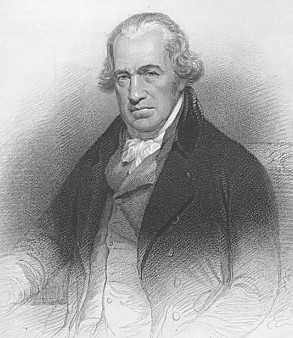 η «παράξενη» κλίμακα Φαρενάιτ
Κάπου στο 1700 ο Δανός αστρονόμος Ole Roemer έφτιαξε θερμόμετρα από γυάλινους σωλήνες μέσα στους οποίους νερό συστελλόταν και διαστελλόταν. Θεώρησε σημαντικό στην κλίμακά του να αντιπροσωπεύονται η φυσιολογική θερμοκρασία του ανθρώπινου σώματος, καθώς και η χαμηλότερη θερμοκρασία που μπορούσε να πετύχει στο εργαστήριό του για μείγμα νερού και πάγου. Στα μέσα του 18ου αιώνα ο Γερμανός Daniel Gabriel Fahrenheit, χρησιμοποίησε υδράργυρο αντί για νερό, κάνοντας τα θερμόμετρά του πιο ακριβή.

Εκμεταλλεύτηκε το γεγονός, πολλαπλασιάζοντας την κλίμακα του Roemer με το 4.

Πλέον, η ελάχιστη θερμοκρασία νερού-πάγου παρέμεινε στο 0, όμως η πήξη του νερού γίνεται στους 30 βαθμούς, η θερμοκρασία τους ανθρώπινου σώματος είναι 90 βαθμοί, και ο βρασμός του νερού επιτυγχάνεται στους 240 βαθμούς.
η «παράξενη» κλίμακα Φαρενάιτ
Χρειάστηκαν όμως κάποιες ακόμη διορθώσεις: Ο Φαρενάιτ συνειδητοποίησε ότι η θερμοκρασία του ανθρωπίνου σώματος ήταν υψηλότερη από τους 90 βαθμούς, οπότε την «ανέβασε» στους 96.

Σήμερα πλέον ως φυσιολογική θερμοκρασία ορίζεται αυτή των 98.6 βαθμών Φαρενάιτ. Την αλλαγή αυτή ακολούθησε η «άνοδος» της θερμοκρασίας πήξης τους νερού από 30 σε 32 βαθμούς.

Στη συνέχεια η θερμοκρασία βρασμού πήγε στους 212 βαθμούς, φτάνοντας τελικά στα 3 σημεία που ορίζουν την κλίμακα Φαρενάιτ σήμερα: 32 βαθμοί στο σημείο πήξης του νερού, 98.6 στη φυσιολογική θερμοκρασία του ανθρωπίνου σώματος, και 212 στο σημείο βρασμού του νερού.
William Thompson – ΒαρόνοΣ Κέλβιν (Kelvin)
Ο Ουίλιαμ Τόμσον, 1ος βαρόνος Κέλβιν (αγγλ. William Thomson), μέλος του Τάγματος της Αξίας, μεγαλόσταυρος ιππότης του Βασιλικού Βικτοριανού Τάγματος, μέλος του Συμβουλίου Επικρατείας του Ηνωμένου Βασιλείου, μέλος της Βασιλικής Εταιρείας, μέλος της Βασιλικής Εταιρείας του Εδιμβούργου (1824-1907) ήταν Ιρλανδός και Βρετανός φυσικός που το 1892 απέκτησε τίτλο ευγενείας και ονομάστηκε βαρόνος Κέλβιν από την ομώνυμη περιοχή. Στη βιβλιογραφία είναι γνωστός και ως Λόρδος Κέλβιν, ιδιαίτερα γνωστός από την επινόηση της θερμοκρασιακής κλίμακας Κέλβιν, η οποία αρχίζει από το απόλυτο μηδέν.
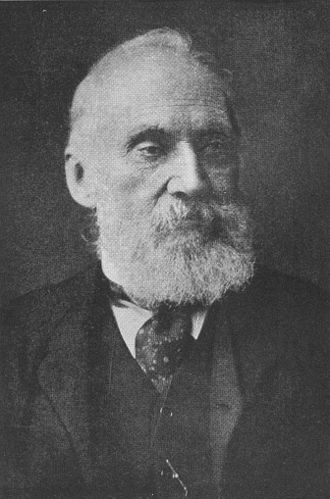 Κλίμακα θερμοκρασίαΣ Κέλβιν
Η κλίμακα θερμοκρασίας Kelvin αποτελεί απόλυτη κλίμακα θερμοκρασίας που ορίζεται χρησιμοποιώντας την τρίτη νόμο της θερμοδυναμικής.
Επειδή είναι μια απόλυτη κλίμακα, οι θερμοκρασίες καταγράφονται σε βαθμούς Κέλβιν δεν έχουν βαθμούς.
Το μηδενικό σημείο της κλίμακας Kelvin είναι το απόλυτο μηδέν, η οποία είναι όταν σωματίδια έχουν ελάχιστη κινητική ενέργεια και δεν μπορεί να πάρει πιο κρύο.
Κάθε μονάδα (ένας βαθμός, σε άλλες κλίμακες) είναι 1 μέρος σε 273.16 μέρη της διαφοράς μεταξύ απόλυτο μηδέν και του τριπλού σημείου του νερού. Αυτή είναι η ίδια μονάδα μέγεθος με το βαθμό Κελσίου.
ΜΕΤΑΤΡΟΠΕΣ ΘΕΡΜΟΚΡΑΣΙΩΝ
Φόρμουλα Κελσίου προς Κέλβιν
Για τη μετατροπή μεταξύ των κλιμάκων θερμοκρασίας, πρέπει να γνωρίζετε τον τύπο. Οι Κέλσιοι και ο Κέλβιν βασίζονται στον ίδιο βαθμό μεγέθους, ακριβώς με διαφορετικά σημεία "μηδέν", οπότε αυτή η εξίσωση είναι απλή:

Ο τύπος για τη μετατροπή του Κελσίου σε Kelvin είναι:

Κ = ° C + 273
ΚΕΛΣΙΟΥ ΣΕ ΦΑΡΑΝΑΙΤ ΚΑΙ ΑΝΤΙΣΤΡΟΦΑ
Και πως μπορούμε να δούμε πόσους Φαρενάιτ είναι οι x βαθμοί Κελσίου ή αντίστροφα; Οι παρακάτω 2 απλές σχέσεις αρκούν για την μετατροπή:
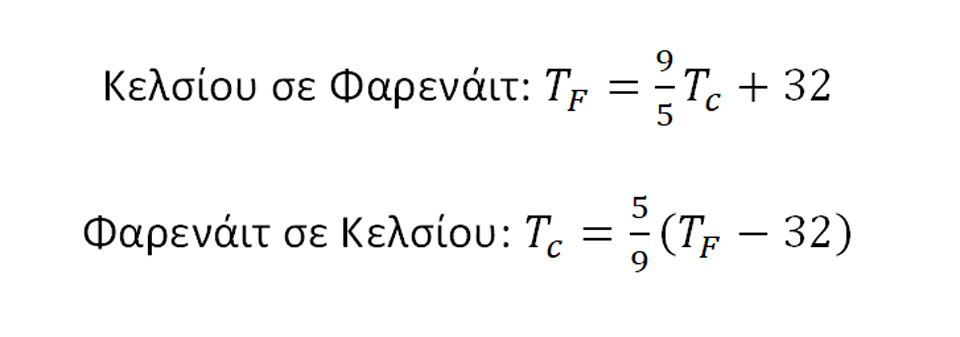